Ramdan Daily Salawat
صلوات ماه رمضان
Daily Salawat
Shaykh al-Tusi and Sayyid ibn Tawus have said: You are advised to say the following invocation of blessings upon the Holy Prophet everyday in the month of Ramadan:
(Arabic text with English and UrduTranslation & English Transliteration)
For any errors / comments please write to: duas.org@gmail.com
Kindly recite Sūrat al-Fātiḥah for Marhumeen of all those who have worked towards making this small work possible.
Ramdan Daily Salawat
اَللَّهُمَّ صَلِّ عَلَىٰ مُحَمَّدٍ وَآلِ مُحَمَّدٍ
O' Alláh send Your blessings on Muhammad
and the family of Muhammad.
اے الله! رحمت فرما محمد وآل)ع( محمد پر
allāhumma ṣalli `alā muḥammadin wa āli muḥammad
Ramdan Daily Salawat
بِسْمِ ٱللَّـهِ ٱلرَّحْمَـٰنِ ٱلرَّحِيمِ
In the Name of Allāh, 
the All-beneficent, the All-merciful.
عظیم اور دائمی رحمتوں والے خدا کے نام سے
bis-mil-lāhir-raḥ- manir-raḥīm
Ramdan Daily Salawat
إِنَّ ٱللَّهَ وَمَلاَئِكَتَهُ يُصَلُّونَ عَلَىٰ ٱلنَّبِيِّ
Verily, Allah and His angels send blessings to the Prophet.
بے شک اللہ اوراس کے فرشتے درود بھیجتے ہیں نبی پاک پر
inna allaha wa mala'ikatahu yusalluna `ala alnnabiyyi
Ramdan Daily Salawat
يَا أَيُّهَا ٱلَّذِينَ آمَنُوٱ صَلُّوٱ عَلَيْهِ وَسَلِّمُوٱ تَسْلِيماً
O you who believe, Call for Divine blessings on him and salute him with a becoming salutation.
تو اے وہ لوگو جو ایمان لائے ہو تم بھی ان پر درود بھیجو اور سلام جو سلام کا حق ہے
ya ayyuha alladhina amanu sallu `alayhi wa sallmu tasliman
Ramdan Daily Salawat
لَبَّيْكَ يَا رَبِّ وَسَعْدَيْكَ وَسُبْحَانَكَ
Here I am at Your service, my Lord! Doing that which pleases You, and glory be to You.
حاضر ہوں اے پروردگار تیرے سامنے اور تو سعادت کامالک اور پاک تر ہے
labbayka ya rabbi wa sa`dayka wa subhanaka
Ramdan Daily Salawat
اللَّهُمَّ صَلِّ عَلَىٰ مُحَمَّدٍ وَآلِ مُحَمَّدٍ
O Allah, (please do) bless Muhammad and the Household of Muhammad
اے معبود! محمد و آل محمد پر درود بھیج
allahumma salli `ala muhammadin wa ali muhammadin
Ramdan Daily Salawat
وَبَارِكْ عَلَىٰ مُحَمَّدٍ وَآلِ مُحَمَّدٍ
and send blessings to Muhammad and the Household of Muhammad
اور محمد و آل محمد پر برکت نازل فرما
wa barik `ala muhammadin wa ali muhammadin
Ramdan Daily Salawat
كَمَا صَلَّيْتَ وَبَارَكْتَ عَلَىٰ إِبْرَاهِيمَ وَآلِ إِبْرَاهِيمَ
just as You have blessed and conferred benedictions upon (Prophet) Abraham and the Household of Abraham.
جیسا کہ تو نے جناب ابراہیم(ع) اور آل ابراہیم(ع) پر درود بھیجا اور برکت نازل کی
kama sallayta wa barakta `ala ibrahima wa ali ibrahima
Ramdan Daily Salawat
إِنَّكَ حَمِيدٌ مَجِيدٌ
You are verily worthy of all praise and full of all glory.
بے شک تو تعریف و بزرگی والا ہے
innaka hamidun majidun
Ramdan Daily Salawat
اللَّهُمَّ ٱرْحَمْ مُحَمَّداً وَآلَ مُحَمَّدٍ
O Allah, (please do) have mercy upon Muhammad and the Household of Muhammad
اے اللہ محمد و آل محمد پر رحم فرما
allahumma irham muhammadan wa ala muhammadin
Ramdan Daily Salawat
كَمَا رَحِمْتَ إِبْرَاهِيمَ وَآلَ إِبْرَاهِيمَ
just as You had mercy upon (Prophet) Abraham and the Household of Abraham.
جیسا کہ تو نے ابراہیم(ع) و آل ابراہیم(ع) پر رحم فرمایا
kama rahimta ibrahima wa ala ibrahima
Ramdan Daily Salawat
إِنَّكَ حَمِيدٌ مَجِيدٌ
You are verily worthy of all praise and full of all glory.
بے شک تو تعریف و بزرگی والا ہے
innaka hamidun majidun
Ramdan Daily Salawat
اللَّهُمَّ سَلِّمْ عَلَىٰ مُحَمَّدٍ وَآلِ مُحَمَّدٍ
O Allah, (please do) send peace upon Muhammad and the Household of Muhammad
اے اللہ! محمد وآل محمد پر سلام بھیج
allahumma sallim `ala muhammadin wa ali muhammadin
Ramdan Daily Salawat
كَمَا سَلَّمْتَ عَلَىٰ نُوحٍ فِي ٱلْعَالَمِينَ
just as You sent peace upon Noah among all the creatures.
جیسا کہ تو نے عالمین میں حضرت نوح(ع) پر سلام بھیجا
kama sallamta `ala nuhin fi al`alamina
Ramdan Daily Salawat
اللَّهُمَّ ٱمْنُنْ عَلَىٰ مُحَمَّدٍ وَآلِ مُحَمَّدٍ
O Allah, (please do) confer favors on Muhammad and the Household of Muhammad
اے اللہ! محمد و آل محمد پر احسان فرما
allahumma imnun `ala muhammadin wa ali muhammadin
Ramdan Daily Salawat
كَمَا مَنَنْتَ عَلَىٰ مُوسَىٰ وَهَارُونَ
just as You conferred a favor upon (Prophets) Moses and Aaron.
جیسا کہ تو نے موسیٰ(ع) و ہارون(ع) پر احسان فرمایا
kama mananta `ala musa wa haruna
Ramdan Daily Salawat
اللَّهُمَّ صَلِّ عَلَىٰ مُحَمَّدٍ وَآلِ مُحَمَّدٍ كَمَا شَرَّفْتَنَا بِهِ
O Allah, (please do) bless Muhammad and the Household of Muhammad just as You have honored us by him.
اے اللہ محمد وآل محمد پر درود بھیج جیسا کہ تونے ہمیں اس  سے مشرف کیا
allahumma salli `ala muhammadin wa ali muhammadin kama sharraftana bihi
Ramdan Daily Salawat
اللَّهُمَّ صَلِّ عَلَىٰ مُحَمَّدٍ وَآلِ مُحَمَّدٍ كَمَا هَدَيْتَنَا بِهِ
O Allah, (please do) bless Muhammad and the Household of Muhammad just as You have guided us through him.
اے اللہ! محمد وا ٓل محمد پر درود بھیج جیسا کہ تو نے ہمیں ان کے ذریعے ہدایت دی
allahumma salli `ala muhammadin wa ali muhammadin kama hadaytana bihi
Ramdan Daily Salawat
اللَّهُمَّ صَلِّ عَلَىٰ مُحَمَّدٍ وَآلِ مُحَمَّدٍ
O Allah, (please do) bless Muhammad and the Household of Muhammad
اے اللہ! محمد و آل محمد پر درود بھیج
allahumma salli `ala muhammadin wa ali muhammadin
Ramdan Daily Salawat
وَٱبْعَثْهُ مَقَاماً مَحْمُوداً يَغْبِطُهُ بِهِ ٱلأَوَّلُونَ وَٱلآخِرُونَ
and send his a praiseworthy standing due to which all the past and the coming generations shall covet him.
اور آنحضرت کو مقام محمود پر سرفراز فرما کہ اس سے پہلے پچھلیان پر رشک کرنے لگ جائیں۔
wab`athhu maqaman mahmudan yaghbituhu bihi al-awwaluna wal-akhiruna
Ramdan Daily Salawat
عَلَىٰ مُحَمَّدٍ وَآلِهِ ٱلسَّلاَمُ كُلَّمَا طَلَعَتْ شَمْسٌ أَوْ غَرَبَتْ
Upon Muhammad and his Household be peace whenever the sun rises and sets.
محمد اور ان کی آل(ع) پر سلام ہو جب تک سورج  کا طلوع و غروب ہو
`ala muhammadin wa alihi alssalamu kullama tala`at shamsun aw gharabat
Ramdan Daily Salawat
عَلَىٰ مُحَمَّدٍ وَآلِهِ ٱلسَّلاَمُ كُلَّمَا طَرَفَتْ عَيْنٌ أَوْ بَرَقَتْ
Upon Muhammad and his Household be peace whenever an eye twinkles or glitters.
محمد اور ان کی آل(ع) پر سلام ہو جب تک آنکھ جھپکتی یا کھلتی رہے
`ala muhammadin wa alihi alssalamu kullama tarafat `aynun aw baraqat
Ramdan Daily Salawat
عَلَىٰ مُحَمَّدٍ وَآلِهِ ٱلسَّلاَمُ كُلَّمَا ذُكِرَ ٱلسَّلاَمُ
Upon Muhammad and his Household be peace whenever peace is mentioned.
محمد اور ان کی آل(ع) پر سلام ہو جب تک سلام کیا جاتا رہے
`ala muhammadin wa alihi alssalamu kullama dhukira alssalamu
Ramdan Daily Salawat
عَلَىٰ مُحَمَّدٍ وَآلِهِ ٱلسَّلاَمُ كُلَّمَا سَبَّحَ ٱللَّهَ مَلَكٌ أَوْ قَدَّسَهُ
Upon Muhammad and his Household be peace whenever an angel glorifies or exalts Allah.
محمد اور ان کی آل(ع) پر سلام ہو جب تک فرشتے اللہ کی تسبیح و تقدیس کرتے رہیں
`ala muhammadin wa alihi alssalamu kullama sabbaha allaha malakun aw qaddasahu
Ramdan Daily Salawat
السَّلاَمُ عَلَىٰ مُحَمَّدٍ وَآلِهِ فِي ٱلأَوَّلِينَ
Peace be upon Muhammad and his Household among the past generations.
محمد اور ان کی آل(ع) پر سلام ہو اولین میں
alssalamu `ala muhammadin wa alihi fi al-awwalina
Ramdan Daily Salawat
وَٱلسَّلاَمُ عَلَىٰ مُحَمَّدٍ وَآلِهِ فِي ٱلآخِرِينَ
Peace be upon Muhammad and his Household among the last generations.
اور محمد اور ان کی آل(ع) پر سلام ہو آخرین میں
wa alssalamu `ala muhammadin wa alihi fi al-akhirina
Ramdan Daily Salawat
وَٱلسَّلاَمُ عَلَىٰ مُحَمَّدٍ وَآلِهِ فِي ٱلدُّنْيَا وَٱلآخِرَةِ
Peace be upon Muhammad and his Household in this world and in the Hereafter.
اور محمد اور ان کی آل(ع پر سلام ہو دنیا اور آخرت میں۔
wa alssalamu `ala muhammadin wa alihi fi alddunya wal-akhirati
Ramdan Daily Salawat
اللَّهُمَّ رَبَّ ٱلْبَلَدِ ٱلْحَرَامِ
O Allah, Lord of the Holy Town,
اے اللہ! اے حرمت والے شہر مکہ کے رب
allahumma rabba albaladi alharami
Ramdan Daily Salawat
وَرَبَّ ٱلرُّكْنِ وَٱلْمَقَامِ
Lord of the Rukn (Corner of Ka`bah) and the Maqam (Standing-place near Ka`bah),
اے رکن اور مقام کے رب
wa rabba alrrukni walmaqami
Ramdan Daily Salawat
وَرَبَّ ٱلْحِلِّ وَٱلْحَرَامِ
and Lord of legality and sanctuary,
اور اے حل و حرام کے رب
wa rabba alhill walharami
Ramdan Daily Salawat
أَبْلِغْ مُحَمَّداً نَبِيَّكَ عَنَّا ٱلسَّلاَمَ
(please do) convey our greetings to Muhammad, Your Prophet.
اپنے نبی محمد کے حضور ہمارا سلام پہنچادے
abligh muhammadan nabiyyaka `anna alssalama
Ramdan Daily Salawat
اللَّهُمَّ أَعْطِ مُحَمَّداً مِنَ ٱلْبَهَاءِ وَٱلنَّضْرَةِ
O Allah, (please do) grant Muhammad brilliance, bloom,
اے اللہ! محمد کو تابش، تازگی شادمانی،
allahumma a`ti muhammadan min albaha'i walnnadrati
Ramdan Daily Salawat
وَٱلسُّرُورِ وَٱلْكَرَامَةِ وَٱلْغِبْطَةِ وَٱلْوَسِيلَةِ
delight, honor, happiness, right of intervention,
بزرگواری، فضیلت، وسیلہ،
walssururi walkaramati walghibtati walwasilati
Ramdan Daily Salawat
وَٱلْمَنْزِلَةِ وَٱلْمَقَامِ وَٱلشَّرَفِ وَٱلرِّفْعَةِ
(exalted) rank, (exalted) position, nobility, elevation,
بلندی، مرتبہ، عزت، برتری
walmanzilati walmaqami walshsharafi walrrif`ati
Ramdan Daily Salawat
وَٱلشَّفَاعَةِ عِنْدَكَ يَوْمَ ٱلْقِيَامَةِ
and right of intercession before You on the Resurrection Day,
اور قیامت میں اپنے حضور شفاعت کرنے کا حق عطا فرما
walshshafa`ati `indaka yawma alqiyamati
Ramdan Daily Salawat
أَفْضَلَ مَا تُعْطِي أَحَداً مِنْ خَلْقِكَ
in the best way You have ever granted to any of Your creations.
اس سے زیادہ جو تو نے مخلوق میں سے کسی کو دیا
afdala ma tu`ti ahadan min khalqika
Ramdan Daily Salawat
وَأَعْطِ مُحَمَّداً فَوْقَ مَا تُعْطِي ٱلْخَلاَئِقَ
(Please) grant Muhammad more than what You grant Your creatures
اور عطا فرما محمد کو اس سے فوقیت جو بھلائی تو نے مخلوق کو دی ہے
wa a`ti muhammadan fawqa ma tu`ti alkhala'iqa
Ramdan Daily Salawat
مِنَ ٱلْخَيْرِ أَضْعَافاً كَثِيرَةً لاَ يُحْصِيهَا غَيْرُكَ
with many folds of goodness that none can count save You.
آنحضرت کو کئی گنا زیادہ دے جسے بجز تیرے کوئی شمار نہ کرسکے
min alkhayri ad`afan kathiratan la yuhsiha ghayruka
Ramdan Daily Salawat
اللَّهُمَّ صَلِّ عَلَىٰ مُحَمَّدٍ وَآلِ مُحَمَّدٍ
O Allah, (please do) bless Muhammad and the Household of Muhammad
اے اللہ! محمد و آل محمد پر درود بھیج
allahumma salli `ala muhammadin wa ali muhammadin
Ramdan Daily Salawat
أَطْيَبَ وَأَطْهَرَ وَأَزْكَىٰ وَأَنْمَىٰ
with the most excellent, purest, most increasing, most growing,
پاک تر پاکیزہ تر عمدہ بہترین
atyaba wa athara wa azka wa anma
Ramdan Daily Salawat
وَأَفْضَلَ مَا صَلَّيْتَ عَلَىٰ أَحَدٍ مِنَ ٱلأَوَّلِينَ وَٱلآخِرِينَ
and best blessings that You have ever conferred on anyone from the past and the coming generations
اور زیادہ اس سے جو درود تو نے اگلے پچھلے لوگوں میں کسی پر بھیجا
wa afdala ma sallayta `ala ahadin min al-awwalina wal-akhirina
Ramdan Daily Salawat
وَعَلَىٰ أَحَدٍ مِنْ خَلْقِكَ يَا أَرْحَمَ ٱلرَّاحِمِينَ
and on anyone of Your created beings. O most Merciful of all those who show mercy!
اور اپنی مخلوق میں سے کسی پر بھیجا ہے اے سب سے زیادہ رحم کرنے والے۔
wa `ala ahadin min khalqika ya arhama alrrahimina
Ramdan Daily Salawat
اللَّهُمَّ صَلِّ عَلَىٰ عَلِيٍّ أَمِيرِ ٱلْمُؤْمِنِينَ
O Allah, (please do) send blessings to `Ali, the Commander of the Believers,
اے اللہ امیرالمومنین حضرت علی(ع) پر رحمت فرما
allahumma salli `ala `aliyyin amiri almu'minina
Ramdan Daily Salawat
وَوَالِ مَنْ وَالاَهُ
be the supporter of any one who supports him,
ان کے دوست سے دوستی رکھ
wa wali man walahu
Ramdan Daily Salawat
وَعَادِ مَنْ عَادَاهُ
be the enemy of any one who provoke his enmity,
اور ان کے دشمن سے دشمنی رکھ
wa `adi man `adahu
Ramdan Daily Salawat
وَضَاعِفِ ٱلعَذَابَ عَلَىٰ مَنْ شَرِكَ فِي دَمِهِ
inflict double chastisement on any one who had a hand in the shedding of his blood.
اور ان کے قتل میں شریک پر دوچند عذاب نازل کر
wa da`if al`adhaba `ala man sharika fi damihi
Ramdan Daily Salawat
اللَّهُمَّ صَلِّ عَلَىٰ فَاطِمَةَ بِنْتِ نَبِيِّكَ مُحَمَّدٍ عَلَيْهِ وَآلِهِ ٱلسَّلاَمُ
O Allah, (please do) send blessings to Fatimah, the daughter of Your Prophet Muhammad, peace be upon him and his Household,
اے اللہ! اپنے نبی محمد کی دختر فاطمہ(ع) پر رحمت فرما کہ آنحضرت اور ان کی آل(ع) پر سلام ہو
allahumma salli `ala fatimata binti nabiyyika muhammadin `alayhi wa alihi alssalamu
Ramdan Daily Salawat
وَوَالِ مَنْ وَالاَهَا
be the supporter of those who support her,
ان کے دوست سے دوستی رکھ
wa wali man walaha
Ramdan Daily Salawat
وَعَادِ مَنْ عَادَاهَا
be the enemy of him who provoke her enmity,
اور ان کے دشمن سے دشمنی رکھ
wa `adi man `adaha
Ramdan Daily Salawat
وَضَاعِفِ ٱلْعَذَابَ عَلَىٰ مَنْ ظَلَمَهَا
inflict double chastisement on those who wronged her,
اور ان پر ظلم کرنے والے کے عذاب کو دو چند کر دے
wa da`if al`adhaba `ala man zalamaha
Ramdan Daily Salawat
وَٱلعَنْ مَنْ آذَىٰ نَبِيَّكَ فِيهَا
and curse those who injured Your Prophet as they injured her.
اور لعنت کر جس نے فاطمہ(ع) کے بارے میں تیرے نبی کو ستایا
wal`an man adha nabiyyaka fiha
Ramdan Daily Salawat
اللَّهُمَّ صَلِّ عَلَىٰ ٱلْحَسَنِ وَٱلْحُسَيْنِ إِمَامَيِ ٱلْمُسْلِمِينَ
O Allah, (please do) send blessings to al-Hasan and al-Husayn, the two leaders of the Muslims,
اے اللہ! حسن(ع) و حسین(ع) پر رحمت فرما جو مسلمانوں کے دو امام(ع) ہیں
allahumma salli `ala alhasani walhusayni imamay almuslimina
Ramdan Daily Salawat
وَوَالِ مَنْ وَالاَهُمَا
be the supporter of any one who supports them,
ان دونوں کے دوست سے دوستی رکھ
wa wali man walahuma
Ramdan Daily Salawat
وَعَادِ مَنْ عَادَاهُمَا
be the enemy of any one who provoke their enmity,
اور ان کے دشمن سے دشمنی رکھ
wa `adi man `adahuma
Ramdan Daily Salawat
وَضَاعِفِ ٱلْعَذَابَ عَلَىٰ مَنْ شَرِكَ فِي دِمَائِهِمَا
and inflict double chastisement on any one who had a hand in the shedding of their blood.
اور جنہوں نے انکا خون بہانے میں شرکت کی انکا عذاب دوچند کردے
wa da`if al`adhaba `ala man sharika fi dima'ihima
Ramdan Daily Salawat
اللَّهُمَّ صَلِّ عَلَىٰ عَلِيِّ بْنِ ٱلْحُسَيْنِ إِمَامِ ٱلْمُسْلِمِينَ
O Allah, (please do) send blessings to `Ali ibn al-Husayn, the leader of Muslims,
اے اللہ! علی(ع) بن الحسین(ع) پر رحمت فرما جو مسلمانوں کے امام ہیں
allahumma salli `ala `aliyyi ibni alhusayni imami almuslimina
Ramdan Daily Salawat
وَوَالِ مَنْ وَالاَهُ
be the supporter of any one who supports him,
ان کے دوست سے دوستی رکھ
wa wali man walahu
Ramdan Daily Salawat
وَعَادِ مَنْ عَادَاهُ
be the enemy of any one who invokes his enmity,
اور ان کے دشمن سے دشمنی رکھ
wa `adi man `adahu
Ramdan Daily Salawat
وَضَاعِفِ ٱلْعَذَابَ عَلَىٰ مَنْ ظَلَمَهُ
and inflict double chastisement upon any one who wronged him.
جنہوں نے آپ پر ظلم ڈھایا اور ان کا عذاب دو چند کر دے
wa da`if al`adhaba `ala man zalamahu
Ramdan Daily Salawat
اللَّهُمَّ صَلِّ عَلَىٰ مُحَمَّدِ بْنِ عَلِيٍّ إِمَامِ ٱلْمُسْلِمِينَ
O Allah, (please do) send blessings to Muhammad ibn `Ali, the leader of Muslims,
اے اللہ! محمد(ع)بن علی(ع) پر رحمت فرما جو مسلمانوں کے امام ہیں
allahumma salli `ala muhammadi bni `aliyyin imami almuslimina
Ramdan Daily Salawat
وَوَالِ مَنْ وَالاَهُ
be the supporter of any one who supports him,
ان کے دوست سے دوستی رکھ
wa wali man walahu
Ramdan Daily Salawat
وَعَادِ مَنْ عَادَاهُ
be the enemy of any one who invokes his enmity,
اور ان کے دشمن سے دشمنی رکھ
wa `adi man `adahu
Ramdan Daily Salawat
وَضَاعِفِ ٱلْعَذَابَ عَلَىٰ مَنْ ظَلَمَهُ
and inflict double chastisement upon any one who wronged him.
جنہوں نے آپ پر ظلم کیا ان کا عذاب دوچند کردے۔
wa da`if al`adhaba `ala man zalamahu
Ramdan Daily Salawat
اللَّهُمَّ صَلِّ عَلَىٰ جَعْفَرِ بْنِ مُحَمَّدٍ إِمَامِ ٱلْمُسْلِمِينَ
O Allah, (please do) send blessings to Ja`far ibn Muhammad, the leader of Muslims,
اے اللہ! جعفر(ع) بن محمد(ع) پر رحمت فرما جو مسلمانوں کے امام ہیں
allahumma salli `ala ja`fari bni muhammadin imami almuslimina
Ramdan Daily Salawat
وَوَالِ مَنْ وَالاَهُ
be the supporter of any one who supports him,
اور ان کے دوست سے دوستی رکھ
wa wali man walahu
Ramdan Daily Salawat
وَعَادِ مَنْ عَادَاهُ
be the enemy of any one who invokes his enmity,
اور ان کے دشمن سے دشمنی رکھ
wa `adi man `adahu
Ramdan Daily Salawat
وَضَاعِفِ ٱلْعَذَابَ عَلَىٰ مَنْ ظَلَمَهُ
and inflict double chastisement upon any one who wronged him.
اور جہنوں نے آپ پر ظلم کیا ان کا عذاب دوچند کردے
wa da`if al`adhaba `ala man zalamahu
Ramdan Daily Salawat
اللَّهُمَّ صَلِّ عَلَىٰ مُوسَىٰ بْنِ جَعْفَرٍ إِمَامِ ٱلْمُسْلِمِينَ
O Allah, (please do) send blessings to Musa ibn Ja`far, the leader of Muslims,
اے اللہ! موسیٰ(ع) بن جعفر(ع) پر رحمت فرما جو مسلمانوں کے امام ہیں
allahumma salli `ala musa bni ja`farin imami almuslimina
Ramdan Daily Salawat
وَوَالِ مَنْ وَالاَهُ
be the supporter of any one who supports him,
ان کے دوست سے دوستی رکھ
wa wali man walahu
Ramdan Daily Salawat
وَعَادِ مَنْ عَادَاهُ
be the enemy of any one who invokes his enmity,
اور ان کے دشمن سے دشمنی رکھ
wa `adi man `adahu
Ramdan Daily Salawat
وَضَاعِفِ ٱلْعَذَابَ عَلَىٰ مَنْ شَرِكَ فِي دَمِهِ
and inflict double chastisement upon any one who had hand in the shedding of his blood.
جنہوں نے آپ کا خون بہانے میں شرکت کی ان کا عذاب دو چند کردے
wa da`if al`adhaba `ala man sharika fi damihi
Ramdan Daily Salawat
اللَّهُمَّ صَلِّ عَلَىٰ عَلِيِّ بْنِ مُوسَىٰ إِمَامِ ٱلْمُسْلِمِينَ
O Allah, (please do) send blessings to `Ali ibn Musa, the leader of Muslims,
اے اللہ ! علی(ع) بن موسیٰ(ع) پر رحمت فرما جو مسلمانوں کے امام ہیں
allahumma salli `ala `aliyyi bni musa imami almuslimina
Ramdan Daily Salawat
وَوَالِ مَنْ وَالاَهُ
be the supporter of any one who supports him,
ان کے دوست سے دوستی رکھ
wa wali man walahu
Ramdan Daily Salawat
وَعَادِ مَنْ عَادَاهُ
be the enemy of any one who invokes his enmity,
اور ان کے دشمن سے دشمنی رکھ
wa `adi man `adahu
Ramdan Daily Salawat
وَضَاعِفِ ٱلْعَذَابَ عَلَىٰ مَنْ شَرِكَ فِي دَمِهِ
and inflict double chastisement upon any one who had a hand in the shedding of his blood.
اور جنہوں نے آپ کا خون بہانے میں شرکت کی ان کا عذاب دوچند کردے
wa da`if al`adhaba `ala man sharika fi damihi
Ramdan Daily Salawat
اللَّهُمَّ صَلِّ عَلَىٰ مُحَمَّدِ بْنِ عَلِيٍّ إِمَامِ ٱلْمُسْلِمِينَ
O Allah, (please do) send blessings to Muhammad ibn `Ali, the leader of Muslims,
اے الله ! علی (ع)بن محمد(ع) پر رحمت فرما کہ جو مسلمانوں کے امام ہی
allahumma salli `ala muhammadi bni `aliyyin imami almuslimina
Ramdan Daily Salawat
وَوَالِ مَنْ وَالاَهُ
be the supporter of any one who supports him,
ان کے دوست سے دوستی رکھ
wa wali man walahu
Ramdan Daily Salawat
وَعَادِ مَنْ عَادَاهُ
be the enemy of any one who invokes his enmity,
اور ان کے دشمن سے دشمنی رکھ
wa `adi man `adahu
Ramdan Daily Salawat
وَضَاعِفِ ٱلْعَذَابَ عَلَىٰ مَنْ ظَلَمَهُ
and inflict double chastisement upon any one who wronged him.
اور جنہوں نے آپ (ع) پر ظلم کیا ان کا عذاب دو چند کر دے
wa da`if al`adhaba `ala man zalamahu
Ramdan Daily Salawat
اللَّهُمَّ صَلِّ عَلَىٰ عَلِيِّ بْنِ مُحَمَّدٍ إِمَامِ ٱلْمُسْلِمِينَ
O Allah, (please do) send blessings to `Ali ibn Muhammad, the leader of Muslims,
اے الله! علی(ع) بن محمد(ع) پر رحمت فرما جو مسلمانوں کے امام ہیں
allahumma salli `ala `aliyyi bni muhammadin imami almuslimina
Ramdan Daily Salawat
وَوَالِ مَنْ وَالاَهُ
be the supporter of any one who supports him,
ان کے دوست سے دوستی رکھ
wa wali man walahu
Ramdan Daily Salawat
وَعَادِ مَنْ عَادَاهُ
be the enemy of any one who invokes his enmity,
اور ان کے دشمن سے دشمنی رکھ
wa `adi man `adahu
Ramdan Daily Salawat
وَضَاعِفِ ٱلْعَذَابَ عَلَىٰ مَنْ ظَلَمَهُ
and inflict double chastisement upon any one who wronged him.
اور جنہوں آپ (ع) پر ظلم کیا ان کا عذاب دو چند کر دے
wa da`if al`adhaba `ala man zalamahu
Ramdan Daily Salawat
اللَّهُمَّ صَلِّ عَلَىٰ ٱلْحَسَنِ بْنِ عَلِيٍّ إِمَامِ ٱلْمُسْلِمِينَ
O Allah, (please do) send blessings to al-Hasan ibn `Ali, the leader of Muslims,
اے الله ! حسن(ع) بن علی(ع) پر رحمت فرما جو مسلمانوں کے امام ہیں
allahumma salli `ala alhasani bni `aliyyin imami almuslimina
Ramdan Daily Salawat
وَوَالِ مَنْ وَالاَهُ
be the supporter of any one who supports him,
ان کے دوست سے دوستی رکھ
wa wali man walahu
Ramdan Daily Salawat
وَعَادِ مَنْ عَادَاهُ
be the enemy of any one who invokes his enmity,
اور ان کے دشمن سے دشمنی رکھ
wa `adi man `adahu
Ramdan Daily Salawat
وَضَاعِفِ ٱلْعَذَابَ عَلَىٰ مَنْ ظَلَمَهُ
and inflict double chastisement upon any one who wronged him.
اور جنہوں نے آپ پر ظلم کیا ان کا عذاب دو چند کر دے
wa da`if al`adhaba `ala man zalamahu
Ramdan Daily Salawat
اللَّهُمَّ صَلِّ عَلَىٰ ٱلْخَلَفِ مِنْ بَعْدِهِ إِمَامِ ٱلْمُسْلِمِينَ
O Allah, (please do) send blessings to the Successor after him, the leader of Muslims,
اے الله ان کے ما بعد جانشین پر رحمت فرماجو مسلمانوں کے امام ہیں
allahumma salli `ala alkhalafi min ba`dihi imami almuslimina
Ramdan Daily Salawat
وَوَالِ مَنْ وَالاَهُ
be the supporter of any one who supports him,
ان کے دوست سے دوستی رکھ
wa wali man walahu
Ramdan Daily Salawat
وَعَادِ مَنْ عَادَاهُ
be the enemy of any one who invokes his enmity,
اور ان کے دشمن سے دشمنی رکھ
wa `adi man `adahu
Ramdan Daily Salawat
وَعَجِّلْ فَرَجَهُ
and expedite his Relief.
اور ان کے ظہور میں جلدی فرما
wa `ajjil farajahu
Ramdan Daily Salawat
اللَّهُمَّ صَلِّ عَلَىٰ ٱلْقَاسِمِ وَٱلطَّاهِرِ ٱبْنَيْ نَبِيِّكَ
O Allah, (please do) send blessings to al-Qasim and al-Tahir, the two sons of Your Prophet.
اے الله جناب قاسم (ع)و جناب طاہر (ع)پر رحمت فرما جو تیرے نبی کے بیٹے ہیں
allahumma salli `ala alqasimi walttahiri ibnay nabiyyika
Ramdan Daily Salawat
اللَّهُمَّ صَلِّ عَلَىٰ رُقَيَّةَ بِنْتِ نَبِيِّكَ
O Allah, (please do) send blessings to Ruqayyah, the daughter of Your Prophet
اے الله ! رقیہ پر رحمت فرما جو تیرے نبی کی پاك بیٹی ہیں
allahumma salli `ala ruqayyata binti nabiyyika
Ramdan Daily Salawat
وَٱلعَنْ مَنْ آذَىٰ نَبِيَّكَ فِيهَا
and curse those who injured Your Prophet through wronging her.
اور لعنت کر اس پر جس نے ان کے بارے میں تیرے نبی کو ستایا
wal`an man adha nabiyyaka fiha
Ramdan Daily Salawat
اللَّهُمَّ صَلِّ عَلَىٰ أُمِّ كُلْثُومَ بِنْتِ نَبِيِّكَ
O Allah, (please do) send blessings to Umm-Kulthum, the daughter of Your Prophet
اے الله! ام کلثوم پر رحمت فرما جو تیرے نبی کی پاك بیٹی ہیں
allahumma salli `ala ummi kulthuma binti nabiyyika
Ramdan Daily Salawat
وَٱلعَنْ مَنْ آذَىٰ نَبِيَّكَ فِيهَا
and curse those who injured Your Prophet through wronging her.
اور لعنت کر اس پر جس نے انکے بارے میں تیرے نبی کو ستایا
wal`an man adha nabiyyaka fiha
Ramdan Daily Salawat
اللَّهُمَّ صَلِّ عَلَىٰ ذُرِّيَّةِ نَبِيِّكَ
O Allah, (please do) send blessings to the offspring of Your Prophet.
اے الله! اپنے نبی کی اولاد پر رحمت فرما
allahumma salli `ala dhurriyyati nabiyyika
Ramdan Daily Salawat
اللَّهُمَّ ٱخْلُفْ نَبِيَّكَ فِي أَهْلِ بَيْتِهِ
O Allah, (please) be the representative of Your Prophet among his Household.
اے الله اپنے نبی کے پیچھے ان کے اہل بیت (ع)کا مددگار بن
allahumma ukhluf nabiyyaka fi ahli baytihi
Ramdan Daily Salawat
اللَّهُمَّ مَكِّنْ لَهُمْ فِي ٱلأَرْضِ
O Allah, (please do) grant them power in the land.
اے الله ! انہیں زمین میں مقتدر بنا
allahumma makkin lahum fi al-ardi
Ramdan Daily Salawat
اللَّهُمَّ ٱجْعَلْنَا مِنْ عَدَدِهِمْ وَمَدَدِهِمْ
O Allah, (please do) include us with their troop, their aides,
اے الله! ہمیں حق کے بارے میں ان کے کھلے چھپے
allahumma ij`alna min `adadihim wa madadihim
Ramdan Daily Salawat
وَأَنْصَارِهِمْ عَلَىٰ ٱلْحَقِّ فِي ٱلسِّرِّ وَٱلْعَلانِيَةِ
and their supporters on confirming the truth secretly and openly.
حامیوں مددگاروں اور ناصروں میں سے قرار دے
wa ansarihim `ala alhaqqi fi alssirri wal`alaniyati
Ramdan Daily Salawat
اللَّهُمَّ ٱطْلُبْ بِذَحْلِهِمْ وَوِتْرِهِمْ وَدِمَائِهِمْ
O Allah, (please do) retaliate upon those who wronged and slew them, and those who shed their blood.
اے الله ! ان سے دشمنی کرنے ان کو تنہا چھوڑنے اور ان کا خون بہانے کا بدلہ لے
allahumma utlub bidhahlihim wa witrihim wa dima'ihim
Ramdan Daily Salawat
وَكُفَّ عَنَّا وَعَنْهُمْ وَعَنْ كُلِّ مُؤْمِنٍ وَمُؤْمِنَةٍ
And (please) save us, them, and every believing man and women
ہماری، ان کی اور ہر مومن و مومنہ کی مدد فرما
wa kuffa `anna wa `anhum wa `an kulli mu'minin wa mu'minatin
Ramdan Daily Salawat
بَأْسَ كُلِّ بَاغٍ وَطَاغٍ
the evil of all tyrants and transgressors,
ہر ایک نا فرمان سرکش
ba'sa kulli baghin wa taghin
Ramdan Daily Salawat
وَكُلِّ دَابَّةٍ أَنْتَ آخِذٌ بِنَاصِيَتِهَا
and every living creature that You hold it by its forelock.
اور ہر حیوان کی اذیت پر کہ وہ تیرے قبضہ قدرت میں ہیں
wa kulli dabbatin anta akhidhun binasiyatiha
Ramdan Daily Salawat
إِنَّكَ أَشَدُّ بَأْساً وَأَشَدُّ تَنْكِيلاً
Verily, You are the strongest in prowess and the strongest to give an exemplary punishment.
بے شک تو ہے سخت عذاب والا بڑے دباؤ والا۔
innaka ashaddu ba'san wa ashaddu tankilan
Ramdan Daily Salawat
Sayyid Ibn Tawus adds: 
You may also say the following:

سید ابن طاوٴس نے فرمایا ہے کہ پھر یہ کہے
Ramdan Daily Salawat
يَا عُدَّتِي فِي كُرْبَتِي
O my means in troubles!
اے مصیبت میں میرے سرمایہ
ya `uddati fi kurbati
Ramdan Daily Salawat
وَيَا صَاحِبِي فِي شِدَّتِي
O my Companion in hardships!
اے سختی میں میرے ساتھی
wa ya sahibi fi shiddati
Ramdan Daily Salawat
وَيَا وَلِيِّي فِي نِعْمَتِي
O Provider of my amenities!
اے میری نعمت کے نگہبان
wa ya waliyyi fi ni`mati
Ramdan Daily Salawat
وَيَا غَايَتِي فِي رَغْبَتِي
O utmost of my desires!
اے میری چاہت کے مرکز
wa ya ghayati fi raghbati
Ramdan Daily Salawat
أَنْتَ ٱلسَّاتِرُ عَوْرَتِي
anta alssatiru `awrati
تو میرے عیبوں کے چھپانے والا
It is You Who conceals my defects,
Ramdan Daily Salawat
وَٱلْمُؤْمِنُ رَوْعَتِي
Who relieves my apprehensions,
خوف میں ڈھارس دینے والا
walmu'minu raw`ati
Ramdan Daily Salawat
وَٱلْمُقِيلُ عَثْرَتِي
and Who overlooks my slips.

اور خطائیں معاف کرنے والا
walmuqilu `athrati
Ramdan Daily Salawat
فَٱغْفِرْ لِي خَطِيئَتِي
So, (please do) forgive my sin.
پس میری غلطیاں معاف کردے
faghfir li khati'ati
Ramdan Daily Salawat
يَا أَرْحَمَ ٱلرَّاحِمِينَ
O most Merciful of all those who show mercy!
اے سب سے زیادہ رحم کرنے والے ۔
ya arhama alrrahimina
Ramdan Daily Salawat
You may also say the following:

اس کے بعد یہ کہے :
Ramdan Daily Salawat
اللَّهُمَّ إِنِّي أَدْعُوكَ لِهَمٍّ لاَ يُفَرِّجُهُ غَيْرُكَ
O Allah, I beseech You about a grief that none can relieve save You,
اے معبود ! میں تجھے پکارتا ہوں پریشانی میں کہ اسے تیرے سوا کوئی دور نہیں کرسکتا
allahumma inni ad`uka lihammin la yufarrijuhu ghayruka
Ramdan Daily Salawat
وَلِرَحْمَةٍ لاَ تُنَالُ إِلاَّ بِكَ
for mercy that cannot be attained except through You,
رحمت کیلئے کہ جو تجھی سے ملتی ہے
wa lirahmatin la tunalu illa bika
Ramdan Daily Salawat
وَلِكَرْبٍ لاَ يَكْشِفُهُ إِلاَّ أَنْتَ
about hardship from which none can rescue except You,
اور دکھ میں کہ اسے سوائے تیرے کوئی ہٹا نہیں سکتا
wa likarbin la yakshifuhu illa anta
Ramdan Daily Salawat
وَلِرَغْبَةٍ لاَ تُبْلَغُ إِلاَّ بِكَ
for desire that cannot be obtained except by You,
اور خواہش کیلئے کہ وہ تو ہی پوری کرتا ہے
wa liraghbatin la tublaghu illa bika
Ramdan Daily Salawat
وَلِحَاجَةٍ لاَ يَقْضِيهَا إِلاَّ أَنْتَ
and for a need that none can settle save You.
اور حاجت کیلئے کہ اسے تو ہی روا فرماتا ہے
wa lihajatin la yaqdiha illa anta
Ramdan Daily Salawat
اللَّهُمَّ فَكَمَا كَانَ مِنْ شَأْنِكَ مَا أَذِنْتَ لِي بِهِ مِنْ مَسْأَلَتِكَ
O Allah, just as You have decided to allow me to pray You
اے الله جیسے تو نے اپنی شان و کرم سے مجھے اجازت دی ہے کہ میں تجھ سے سوال کروں اور مانگوں
allahumma fakama kana min sha'nika ma adhinta li bihi min mas'alatika
Ramdan Daily Salawat
وَرَحِمْتَنِي بِهِ مِنْ ذِكْرِكَ
and had mercy upon me through allowing me to refer to You,
اور تو نے اپنی یاد سے مجھ پر رحمت فرمائی
wa rahimtani bihi min dhikrika
Ramdan Daily Salawat
فَلْيَكُنْ مِنْ شَأْنِكَ سَيِّدِي ٱلإِجَابَةُ لِي فِيمَا دَعَوْتُكَ
so also, please, my Master, decide to respond to me in what I have prayed You for,
پس اسی طرح اے میرے سرداراپنی مہربانی سے میری طلب کردہ حاجت پوری فرما
falyakun min sha'nika sayyidi al-ijabatu li fima da`awtuka
Ramdan Daily Salawat
وَعَوَائِدُ ٱلإِفْضَالِ فِيمَا رَجَوْتُكَ
confer upon me the favors for which I have hoped You,
جن چیزوں کی امید کرتا ہوں
wa `awa'idu al-ifdali fima rajawtuka
Ramdan Daily Salawat
وَٱلنَّجَاةُ مِمَّا فَزِعْتُ إِلَيْكَ فِيهِ
and grant me redemption from that against which I have resorted to You.
وہ مجھے عطا کردے اور ہر اس چیز سے نجات دے جس سے تیری پناہ مانگی ہے
walnnajatu mimma fazi`tu ilayka fihi
Ramdan Daily Salawat
فَإِنْ لَمْ أَكُنْ أَهْلاً أَنْ أَبْلُغَ رَحْمَتَكَ
But if I do not deserve to attain Your mercy,
اگر میں اس لائق نہیں کہ مجھ پر تیری رحمت ہو
fa'in lam akun ahlan an ablugha rahmataka
Ramdan Daily Salawat
فَإِنَّ رَحْمَتَكَ أَهْلٌ أَنْ تَبْلُغَنِي وَتَسَعَنِي
then, Your mercy is too wide to avoid including and covering me.
تو بھی تیری رحمت اسکی اہل ہے کہ مجھ تک پہنچے
fa'inna rahmataka ahlun an tablughani wa tasa`ani
Ramdan Daily Salawat
وَإِنْ لَمْ أَكُنْ لِلإِجَابَةِ أَهْلاً
If I do not deserve Your response,
اور مجھے گھیر لے اور اگر میں اس لائق نہیں کہ میری دعا قبول ہو
wa in lam akun lil-ijabati ahlan
Ramdan Daily Salawat
فَأَنْتَ أَهْلُ ٱلفَضْلِ
then, You are the worthiest of granting favors
تو بھی تو فضل کرنے کا اہل ہے
fa'anta ahlu alfadli
Ramdan Daily Salawat
وَرَحْمَتُكَ وَسِعَتْ كُلَّ شَيْءٍ
and Your mercy has covered all things.
اور تیری رحمت ہر چیز پر چھائی ہوئی ہے
wa rahmatuka wasi`at kulla shay'in
Ramdan Daily Salawat
فَلْتَسَعْنِي رَحْمَتُكَ يَا إِلٰهِي
So, let Your mercy include me, O my God.
پس ضرور ہے کہ تیری رحمت مجھے گھیر لے
faltasa`ni rahmatuka ya ilahi
Ramdan Daily Salawat
يَا كَرِيمُ أَسْأَلُكَ بِوَجْهِكَ ٱلْكَرِيمِ
O All-generous! I beseech You in the name of Your Noble Face
اے معبود! ا ے مہربان میں تیری ذات کریم کے واسطے سے
ya karimu as'aluka biwajhika alkarimi
Ramdan Daily Salawat
أَنْ تُصَلِّيَ عَلَىٰ مُحَمَّدٍ وَأَهْلِ بَيْتِهِ
to bless Muhammad and his Household,
سوالی ہوں کہ محمد پر رحمت نازل کر اور انکے اہل بیت(ع) پر رحمت نازل کر
an tusalliya `ala muhammadin wa ahli baytihi
Ramdan Daily Salawat
وَأَنْ تُفَرِّجَ هَمِّي
relieve my grief,
اور یہ کہ میری پریشانی دور کردے
wa an tufarrija hammi
Ramdan Daily Salawat
وَتَكْشِفَ كَرْبِي وَغَمِّي
release me from my hardship and agony,
میرا دکھ اور غم ہٹا دے
wa takshifa karbi wa ghammi
Ramdan Daily Salawat
وَتَرْحَمَنِي بِرَحْمَتِكَ
have mercy upon me out of Your mercy,
بواسطہ اپنی رحمت کے مجھ پر رحم کر
wa tarhamani birahmatika
Ramdan Daily Salawat
وَتَرْزُقَنِي مِنْ فَضْلِكَ
and confer on me with Your favor.
اور اپنے فضل سے مجھے روزی دے
wa tarzuqani min fadlika
Ramdan Daily Salawat
إِنَّكَ سَمِيعُ ٱلدُّعَاءِ قَرِيبٌ مُجِيبٌ
You are verily the Hearer of prayers, the Nigh, and the Responding.
بے شک تو دعا کا سننے والا قریب سے جواب دینے والاہے
innaka sami`u alddu`a'i qaribun mujibun
Ramdan Daily Salawat
Please recite  Sūrat al-FātiḥahforALL MARHUMEEN
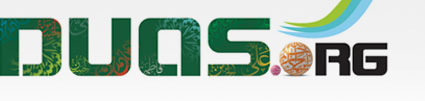 For any errors / comments please write to: duas.org@gmail.com
Kindly recite Sūrat al-Fātiḥah for Marhumeen of all those who have worked towards making this small work possible.